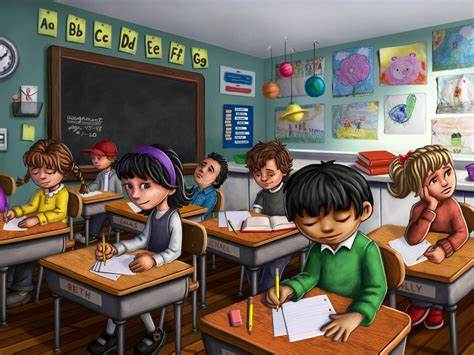 Úniková hra
Slovenia
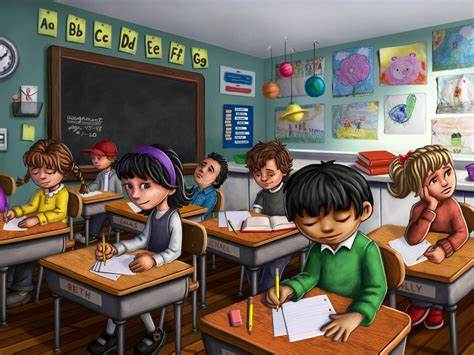 Klikni pro spuštění hry
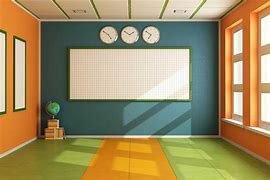 HA-HA! Jsi chycen!

Jsi chycen ve skladu ovoce. Aby ses dostal ven, vyřeš všechny úlohy!

Klikni na různé obrázky a najdi úlohy. 

Pokyny:
NEPOUŽÍVEJ MEZERNÍK / šipky ani další klávesy.
Začni hrát
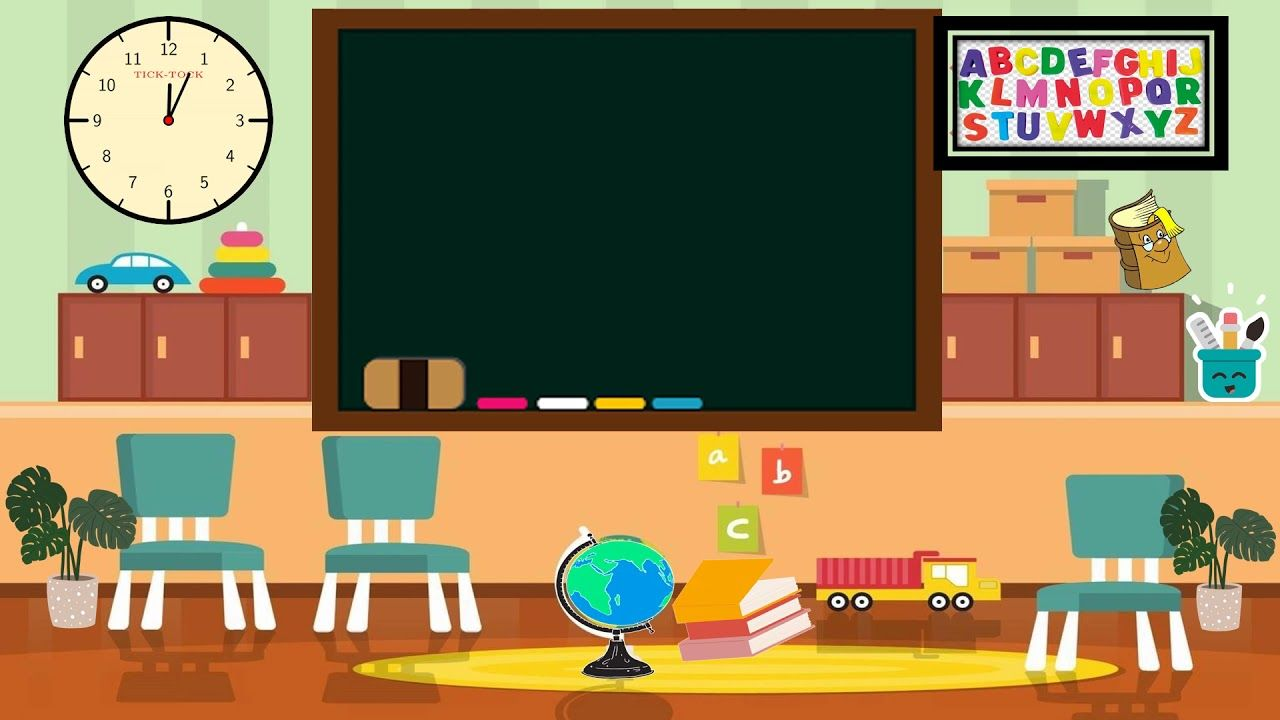 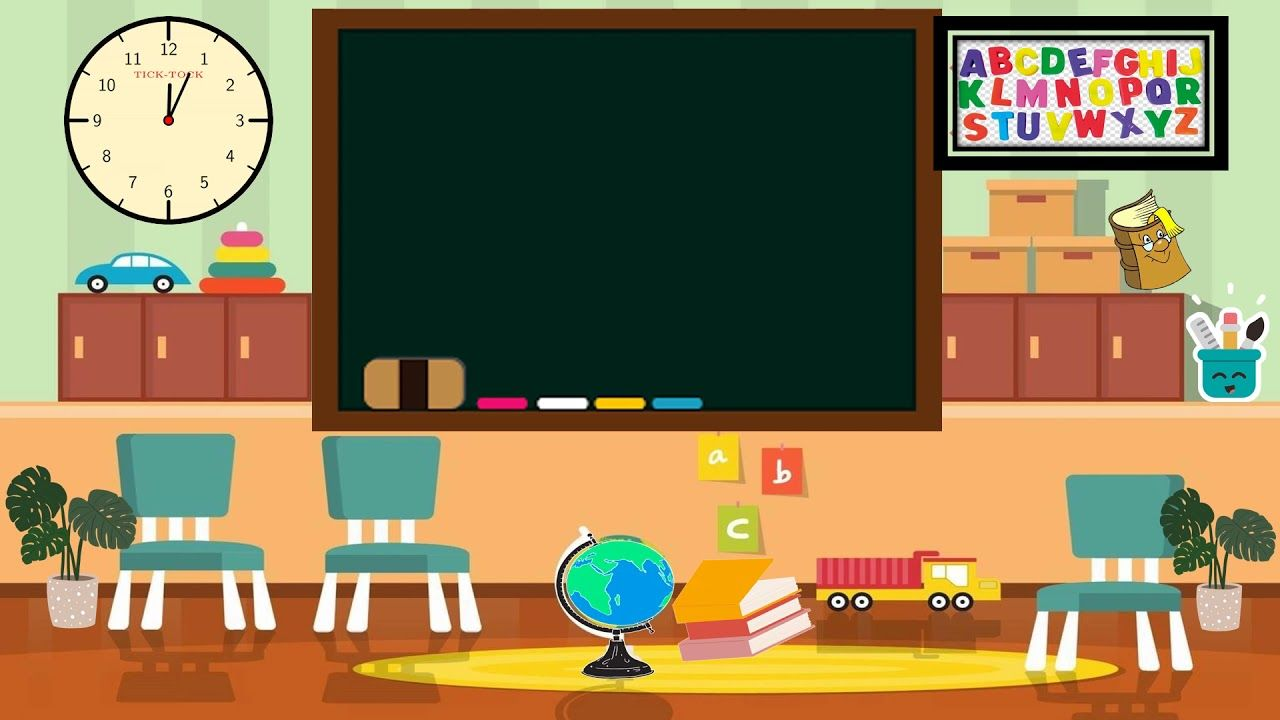 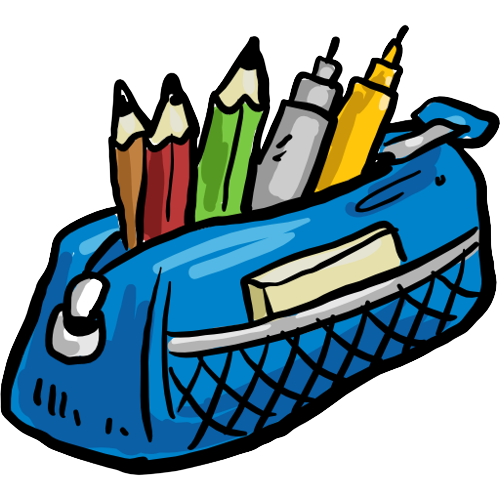 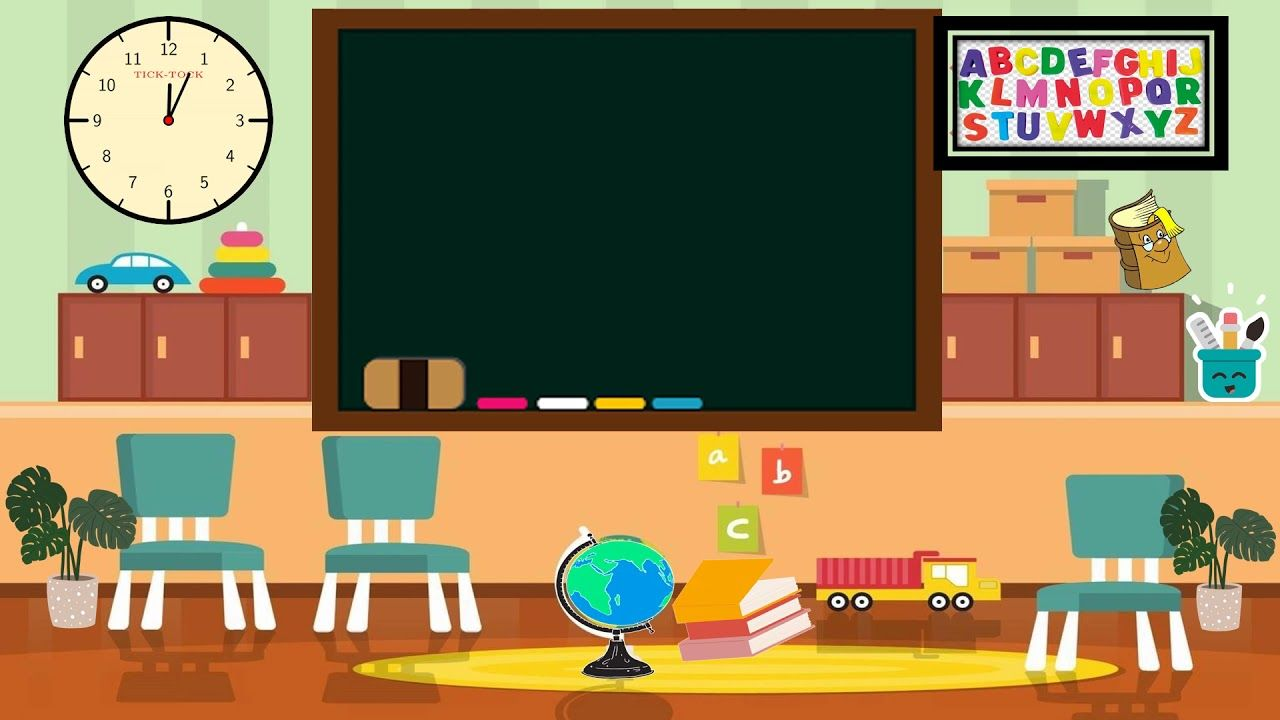 Ve škole je 24 místností. Čtyři třídy jsou na matematiku. 
Jakou část z celkového počtu tříd tvoří matematické třídy.
1⁄4
1⁄6
1⁄8
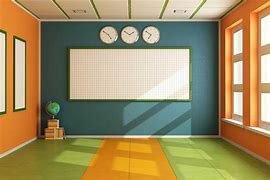 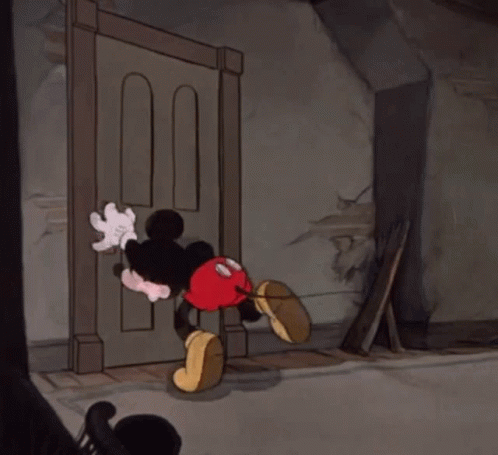 Pořád jsi chycen
Zkus znovu
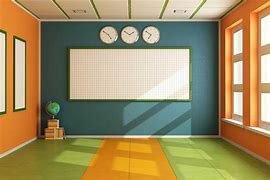 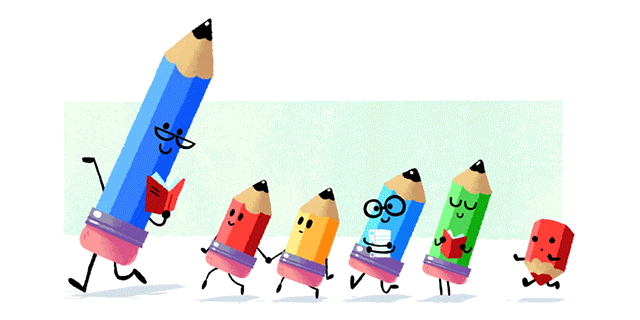 Jeden krok blíže ke svobodě!
Správně!
Vyřeš další úkol
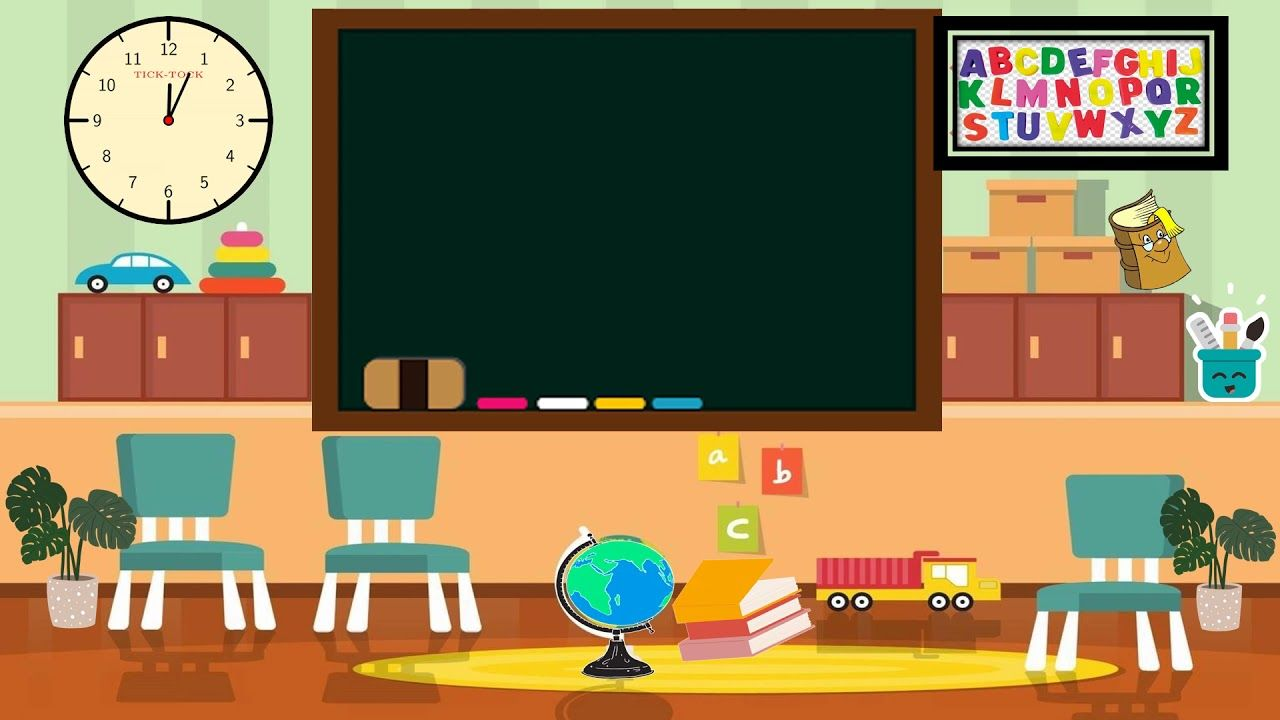 V 5. třídě je 20 žáků, 12 z nich jsou děvčata. Jakou část z celkového počtu dětí tvoří děvčata?
1⁄5
2⁄5
3⁄5
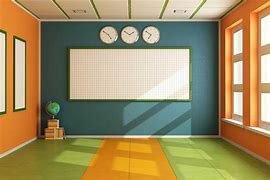 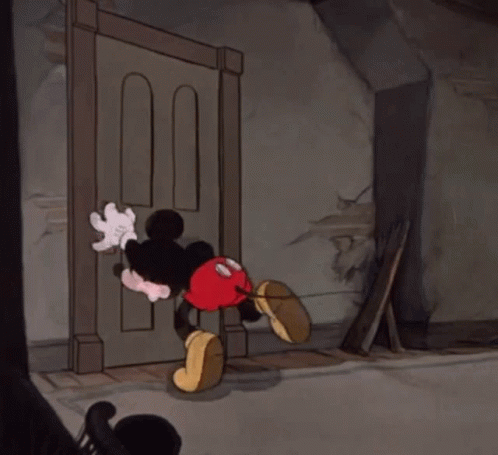 Pořád jsi chycen.
Zkus znovu
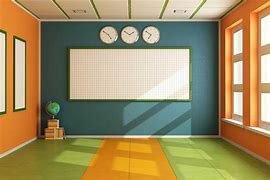 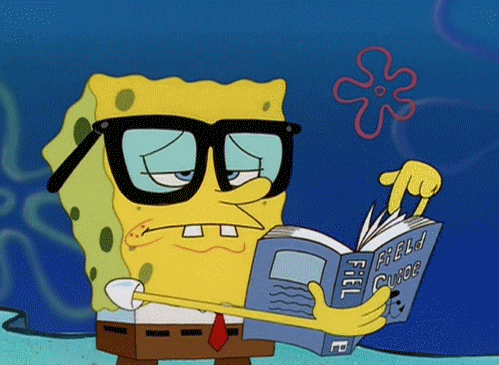 Jeden krok blíže ke svobodě!
Správně!
Vyřeš další úkol.
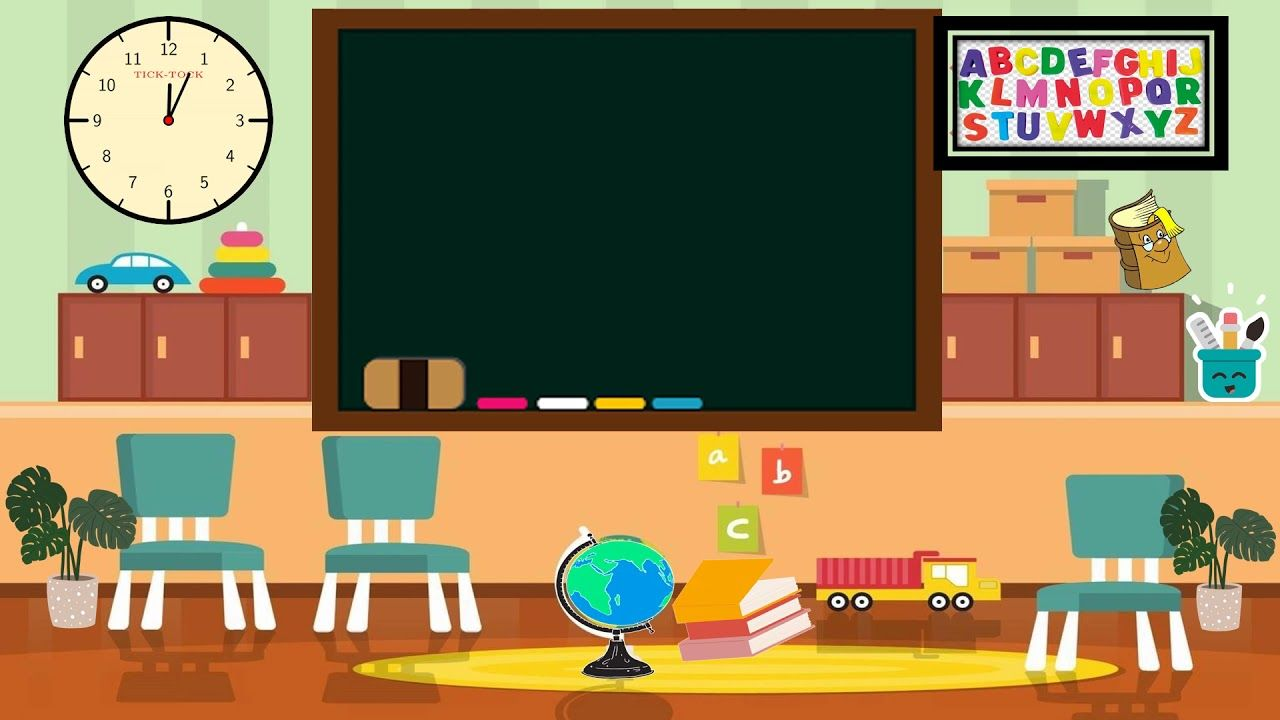 V penále je 32 tužek. ¼ tužek je barevná. Kolik barevných tužek je v penále?
10
12
8
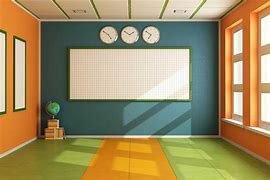 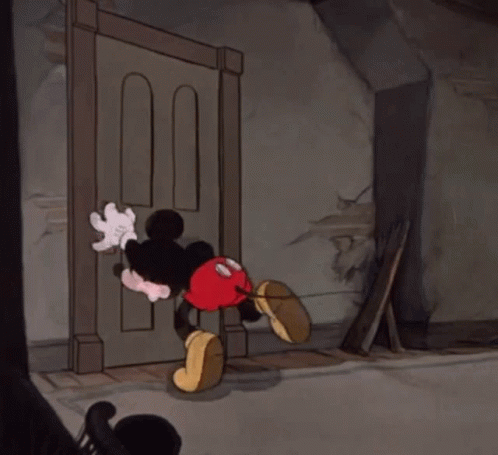 Pořád jsi chycen!
Zkus znovu
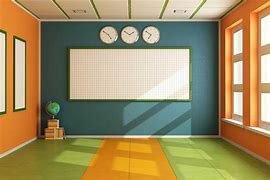 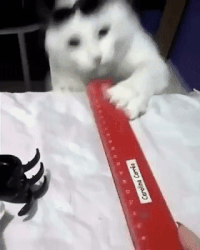 Jeden krok k vysvobození!
Správně!
Vyřešit další úkol
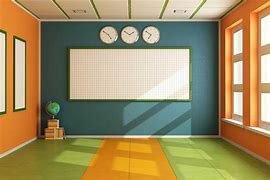 Vyřešil jsi všechny 3 úlohy?
Ano
Ne
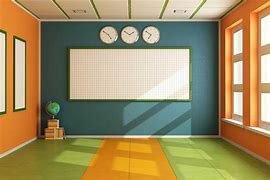 Které tři školní předměty byly ukázány jako GIF u správných odpovědí?
Kniha, guma, tužka
Pravítko, kniha, tužka
Pravítko, guma, kniha
Tužka, kniha, penál
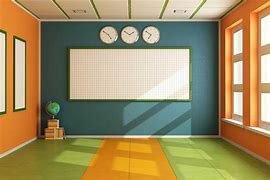 Skvělá práce!
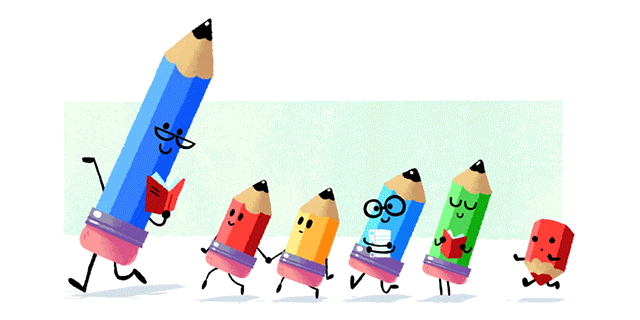 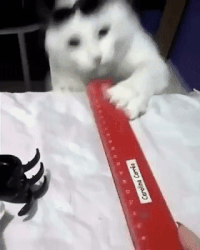 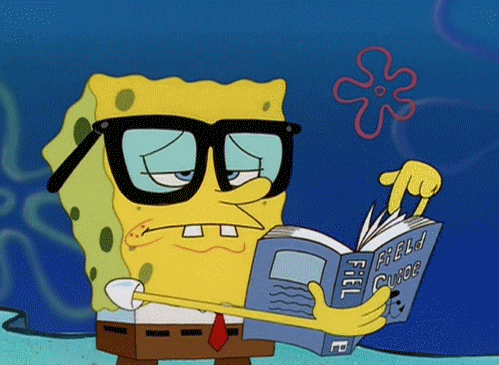 Jste volní!
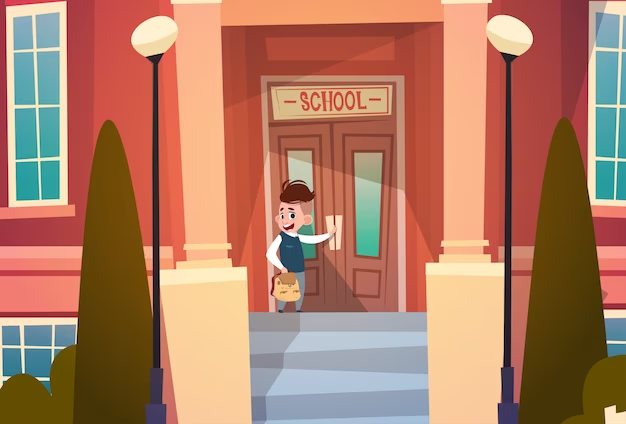 Project: Maths is Fine with Digital Style
Project number: 2021-1-CZ01-KA220-SCH-000027773


The European Commission's support for the production of this publication does not constitute an endorsement of the contents, which reflect the views only of the authors, and the Commission cannot be held responsible for any use which may be made of the information contained therein.
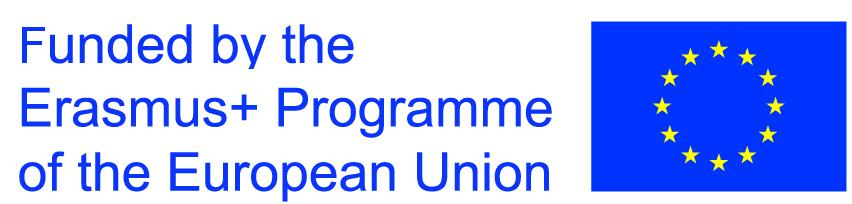